Les trois domaines du vivant
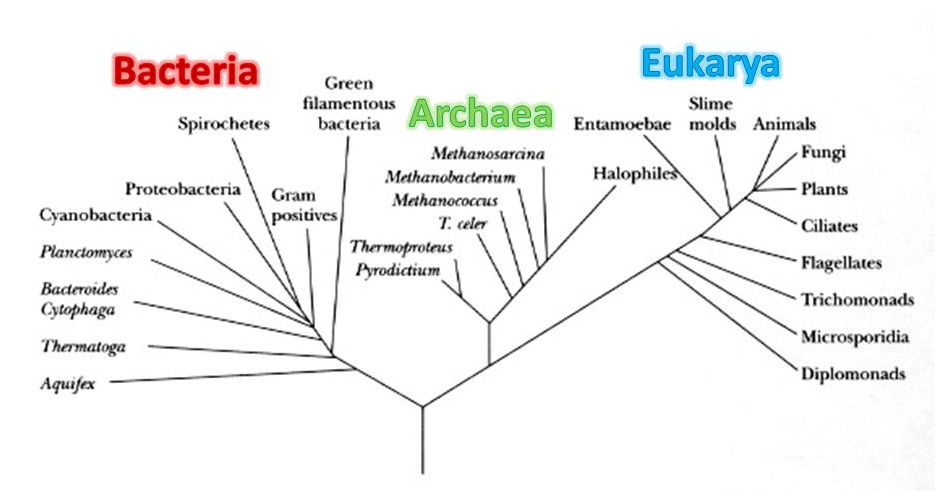 Basé sur l’analyse des séquences d’ARN ribosomiques  (C. Woese)
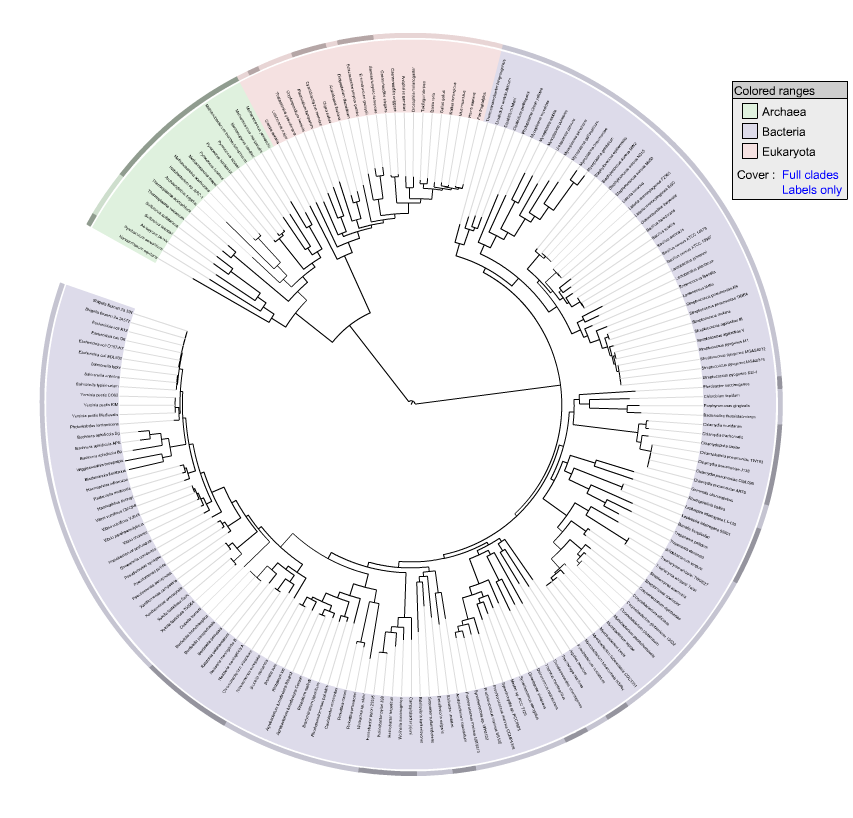 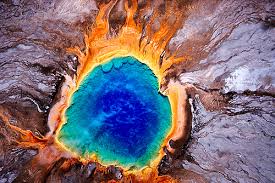 Les archaea ont été tout d’abord découvertes dans des environnements extrêmes comme les sources chaudes volcaniques. L’image représente “ Grand Prismatic Spring” du parc national de  Yellowstone
http://itol.embl.de/itol.cgi
Les archés à l’origine des eucaryotes: hypothèse basée sur des données génome récentes
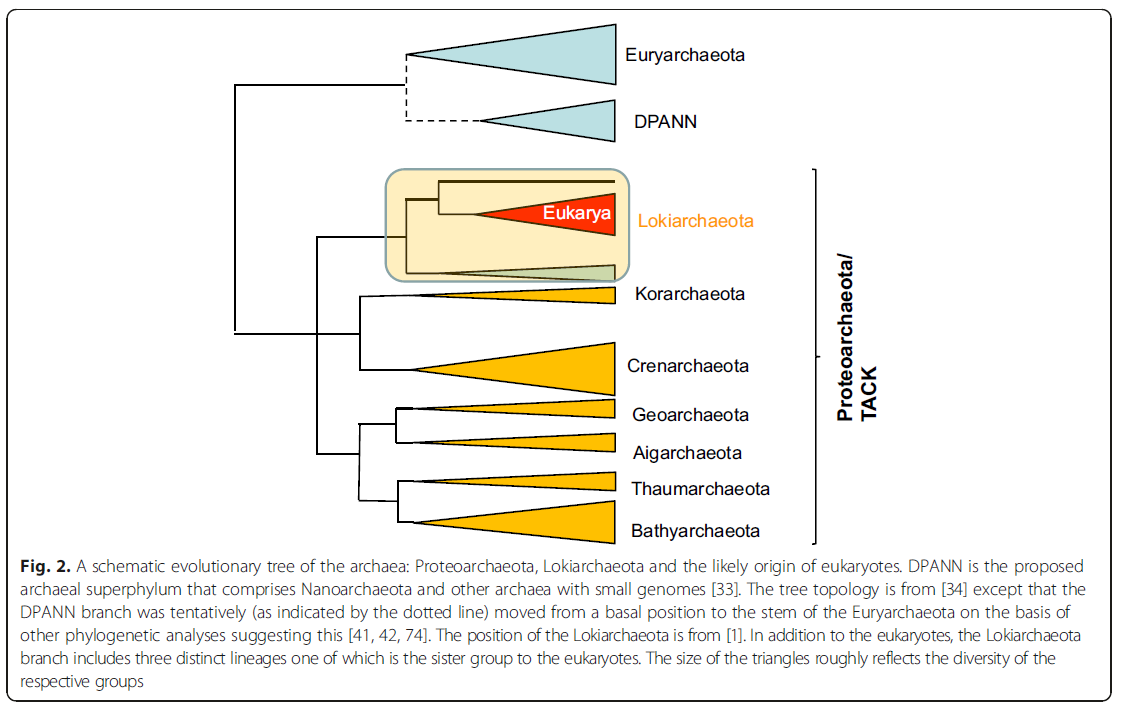 Extrait de Koonin BMC Biology (2015) 13:84 DOI 10.1186/s12915-015-0194-5
Les procaryotes
Les bactéries et les archaeabactéries
Organismes unicellulaires dont la structure cellulaire ne comporte 
pas de noyau ni d’organites contrairement aux eucaryotes. 

Le matériel génétique chez les procaryotes est regroupé dans une zone appelée nucléoide qui n’est pas séparée physiquement du reste de la cellule.
Chez les eucaryotes, ce matériel est contenu dans le noyau.
Cellule bactérienne typique : taille de 0,5 à 5 mm (mais des exception comme l’espèce Thiomargarita namibiensis qui peut mesurer jusqu’à 0,5mm).

La plupart des bactéries sont soit sphériques (coques)  ou en forme de bâtonnets (bacilles) mais d’autres formes existent.
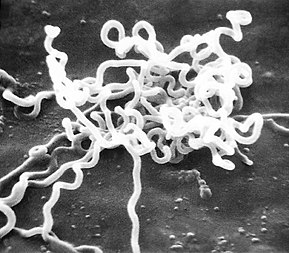 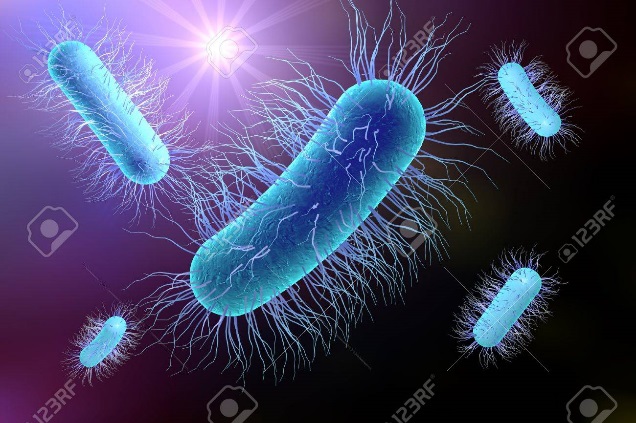 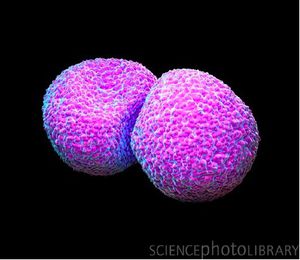 Treponema pallidum
Streptococcus pneumonia
Escherichia coli
La cellule procaryote
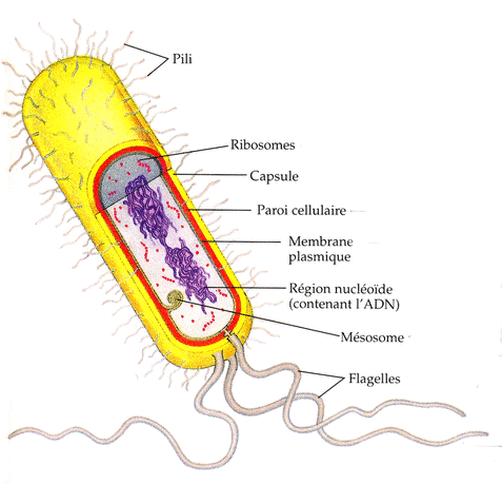 Mésosome : invagination de la membrane plasmique.
La nature de la paroi cellulaire permet de diviser les bactéries en deux groupes (mise en évidence par la coloration gram) :

Bactérie à Gram positif (Gram+)
Bactérie à Gram négatif (Gram-)
cytoplasme
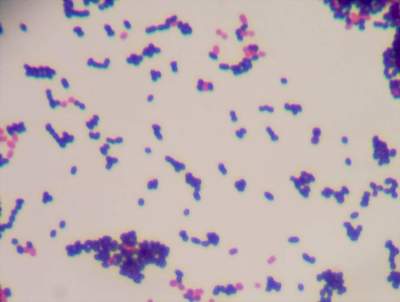 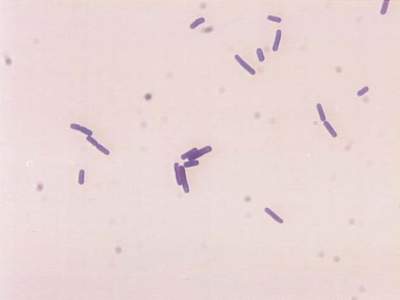 Plasmide : élément autonome pour la réplication. Code pour des fonctions d’adaptation à l’environnement.
Mélange : 
bactérie Gram+ : enterocoques
Bactéries Gram- : Acinetobacter
Bactérie Gram+ : Bacillus subtilis
La cellule procaryote
Bactérie Gram+ possède une paroi cellulaire formée d’une couche épaisse de peptidoglycane et d’acides téchoïques.
Bactérie Gram- possède une mince couche de peptidoglycane entouré d’une membrane interne et d’une membrane externe.
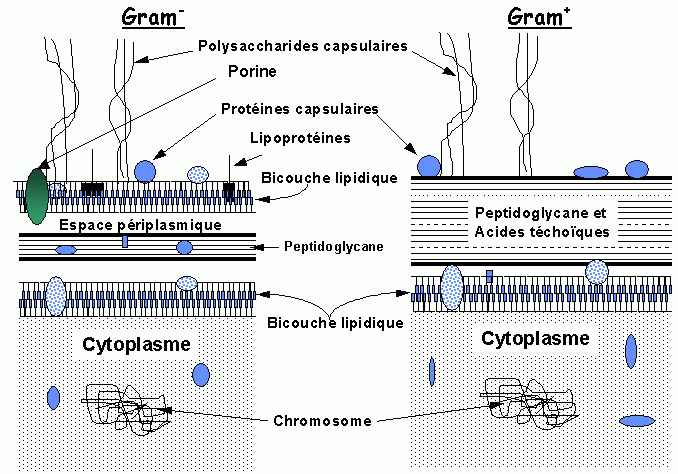 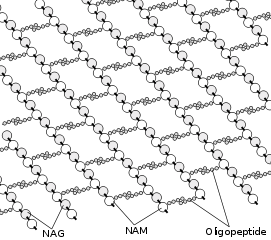 Structure du peptidoglycane
Structures de la membrane et de la paroi de peptidoglycane chez les bactéries Gram+/Gram-
La cellule procaryote
Les archaea :

 composition chimique de la paroi différente de celle des bactéries (plusieurs types de composition existent)

 phospholipides membranaires ont des caractéristiques spécifiques ne se retrouvant ni chez les bactéries, ni chez les eucaryotes
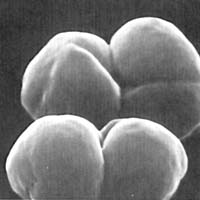 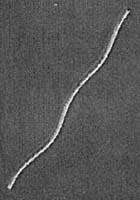 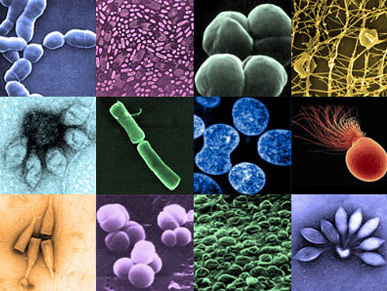 Methanobacterium
thermoautotrophicum
Methanosarcina barkeri
Archaea de la peau humaine
Les eucaryotes
Domaine regroupant tous les organismes uni- ou pluricellulaire se caractérisant par la présence d’un noyau et de mitochondries dans les cellules.

Reproduction sexuée
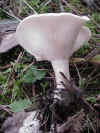 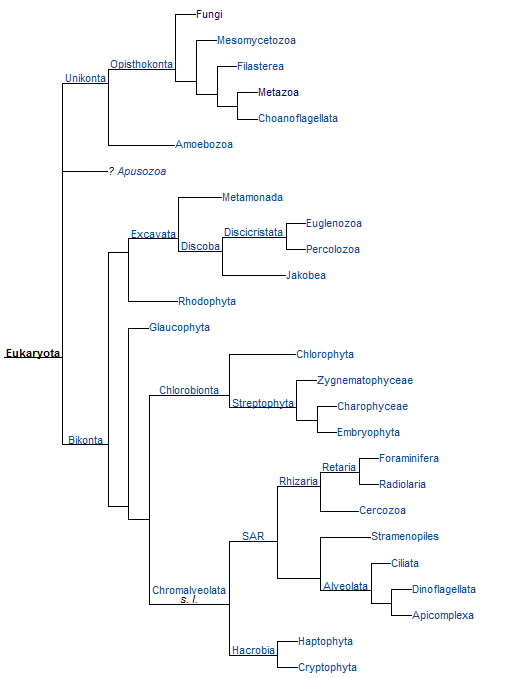 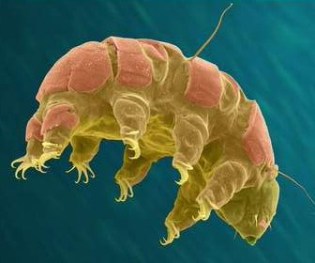 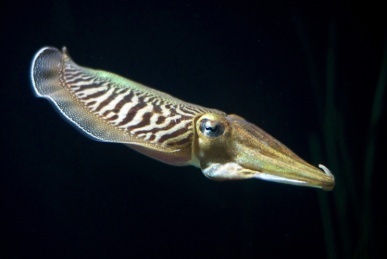 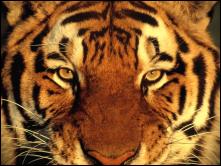 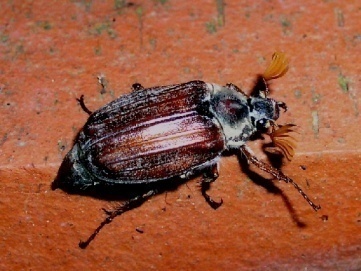 Exemple de métazoaires :
Tardigrade (ourson d’eau), Seiche (mollusque)
Arthropode, Tigre (chordé)
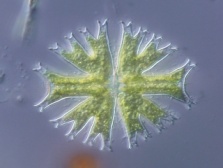 « végétaux verts » (algues vertes et plantes terrestres)
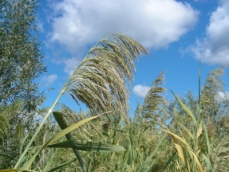 paramécie
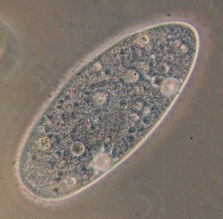 La cellule eucaryote
Elle se distingue de la cellule procaryotes notamment par l’existence de compartiments appelés organites :
1 : nucléole : sous compartiment du noyau lieu de la transcription des ARN ribosomiques.
 2 : noyau : organite contenant la majorité du matériel génétique
 3 : ribosomes
 4 : vésicule : Circulant dans le cytoplasme, elle peut stocker, transporter ou encore digérer des produits et déchets cellulaires.
 5 : réticulum endoplasmique granuleux : site de la synthèse et du repliement des protéines
 6 : appareil de Golgi : lieu où certaines protéines sont modifiées et rôle dans la sécrétion des protéines
 7 : microtubule
 8 : réticulum endoplasmique lisse : intervient dans plusieurs processus métaboliques (synthèse des lipides, métabolisme du calcium (stokage)), rôle dans la détoxification de la cellule…
 9 : mitochondrie : « centrale énergétique », siège des deux dernières étapes de la respiration. Possède son propre matériel génétique (ADN mitochondrial).
 10 : lysosome : digestion intracellulaire
 11 : cytoplasme : désigne contenu de la cellule, émulsion colloïdale constituée par le cytosol, phase liquide où baigne les organites
 12 : peroxysome : détoxification de la cellule
 13 : centrosome (centre organisateur des microtubules)
Cellule eucaryote typique
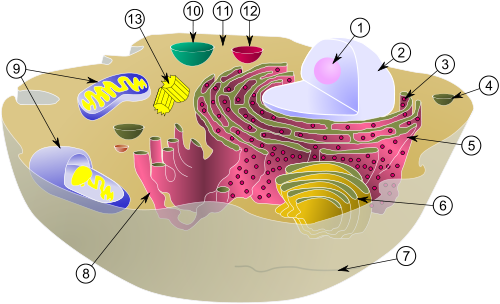 La cellule eucaryote
Caractéristiques de la cellule végétale :
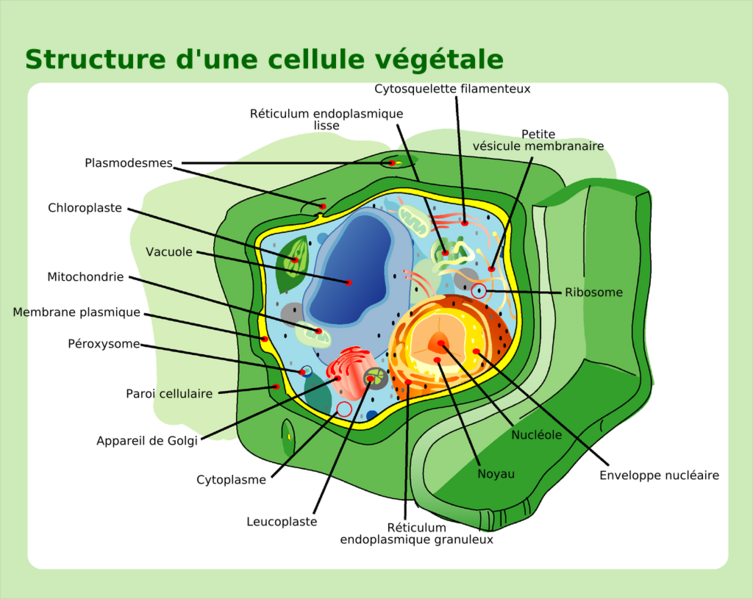 Grande vacuole centrale : maintien la turgescence de la cellule (eau entre dans la cellule, la vacuole se remplit et grossit. Ses membranes se tendent (turgescence des cellules). Cette eau exerce une pression sur la paroi des cellules et donne la rigidité aux parties soupes de la plantes (tiges, feuilles …). La vacuole sert aussi de poubelle à la cellule végétale. Afin de la vie de la cellule, la vacuole occupe 90% de l’espace cellulaire.
Les plasmodesmes : canaux traversant la paroi cellulaire. Ils relient les membranes plasmiques et les cytoplasmes des cellules adjacentes et permettent un passage contrôlé de molécules entre cellules adjacentes
Les plastes, en particulier les chloroplastes qui joue un rôle dans la photosynthèse et qui contiennent la chlorophylle. Les plastes possèdent leur propre matériel génétique.
Une paroi pectocellulosique faite de cellulose et de protéines, ainsi que de lignine dans de nombreux cas. Elle protège la cellule végétale.  Elle diffère de la paroi cellulaire des champignons, faite de chitine, et des procaryotes, faite de peptidoglycanes.
Le génome
Ensemble du matériel génétique d’une espèce codé, dans la majorité des cas, par son ADN (exception de certains virus dont le génome est porté par des molécules d’ARN).
Chez les bactéries ou archaeae :

 génome en général contenu dans une moléculaire d’ADN circulaire -> un seul chromosome circulaire
 présence également de génomes extrachromosomiques contenu dans les plasmides
 des exceptions : existence de génomes linéaires (ex : Streptomyces pour les bactéries et Methanobacterium thermoautotrophicum pour les archaea) et existence de procaryotes possédant plusieurs chromosomes (2 ou 3, ex: les Burkholderia (3 chromosomes))
Chez les eucaryotes :

 génome nucléaire contenu dans le noyau et formé de plusieurs chromosomes (46 chez l’homme).
 génomes non nucléaires :
 le génome mitochondrial contenu dans les mitochondries (chez la quasi-totalité des eucaryotes)
 le génome chloroplastique contenu dans les chloroplastes (chez les algues et plantes supérieures)
L’acide desoxyribonucléique : l’ADN
Les brins d’ADN sont orientés dans le sens 5’-> 3’ (notation liée à la géométrie du sucre). Les deux brins sont donc complémentaires et antiparallèles

Ex : molécule de 10 nucléotides :

	5’ ATGGTCATGC 3’    appelé brin direct
	3’ TACCAGTACG 5’    appelé brin complémentaire (reverse complement)
Il existe 4 bases différentes : 
 l’adénine (A)
 la thymine (T)
 la cytosine C
 la guanine (G)
La thymine et la cytosine sont des pyrimidines
L’adénine et la guanine sont des purines
C’est grâce à l’alternance ordonné des 4 bases que l’on va pouvoir coder l’information génétique.
La taille du génome est mesuré en nucléotides ou en bases. En général on l’exprime en paires de bases (pb). On utilise souvent les multiples Kb (Kilo-base = 1000 bases) et Mb (Méga-base = 106 bases)
L’acide desoxyribonucléique : l’ADN
L’ADN est constitué de deux brins formant une double hélice. Ceci est possible car les bases sont complémentaires deux à deux et peuvent interagir par des liaisons hydrogènes.

On peut avoir les interactions suivantes appelées Watson-Crick

A-T ou T-A avec deux liaisons hydrogènes
C-G ou G-C avec trois liaisons hydrogènes
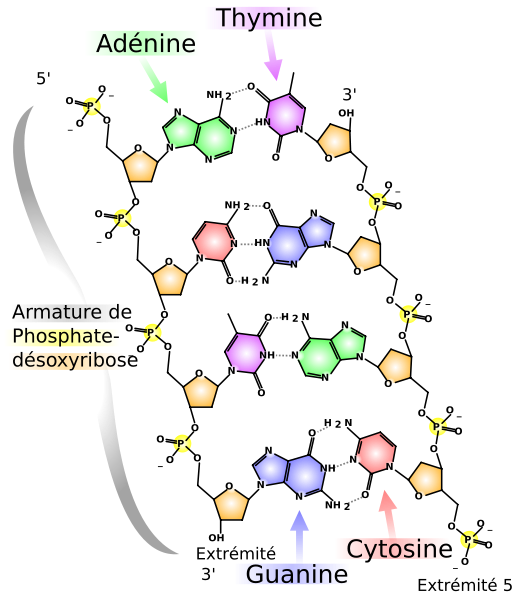 nucléotides
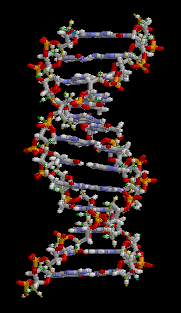 Taille des génomes
Exemple génomes eucaryotes
Exemple génomes procaryotes
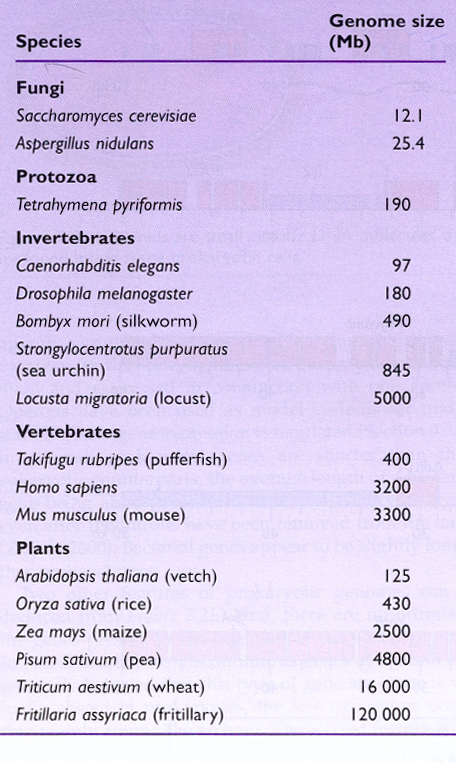 Taille des génomes
Cependant, au sein d’une même espèce bactérienne, la taille du génome peut varier considérablement :

Exemple parmi 42 souches d’Escherichia coli, on observe une variation de la taille du génome allant de 2,6 Mb à 5,7 Mb
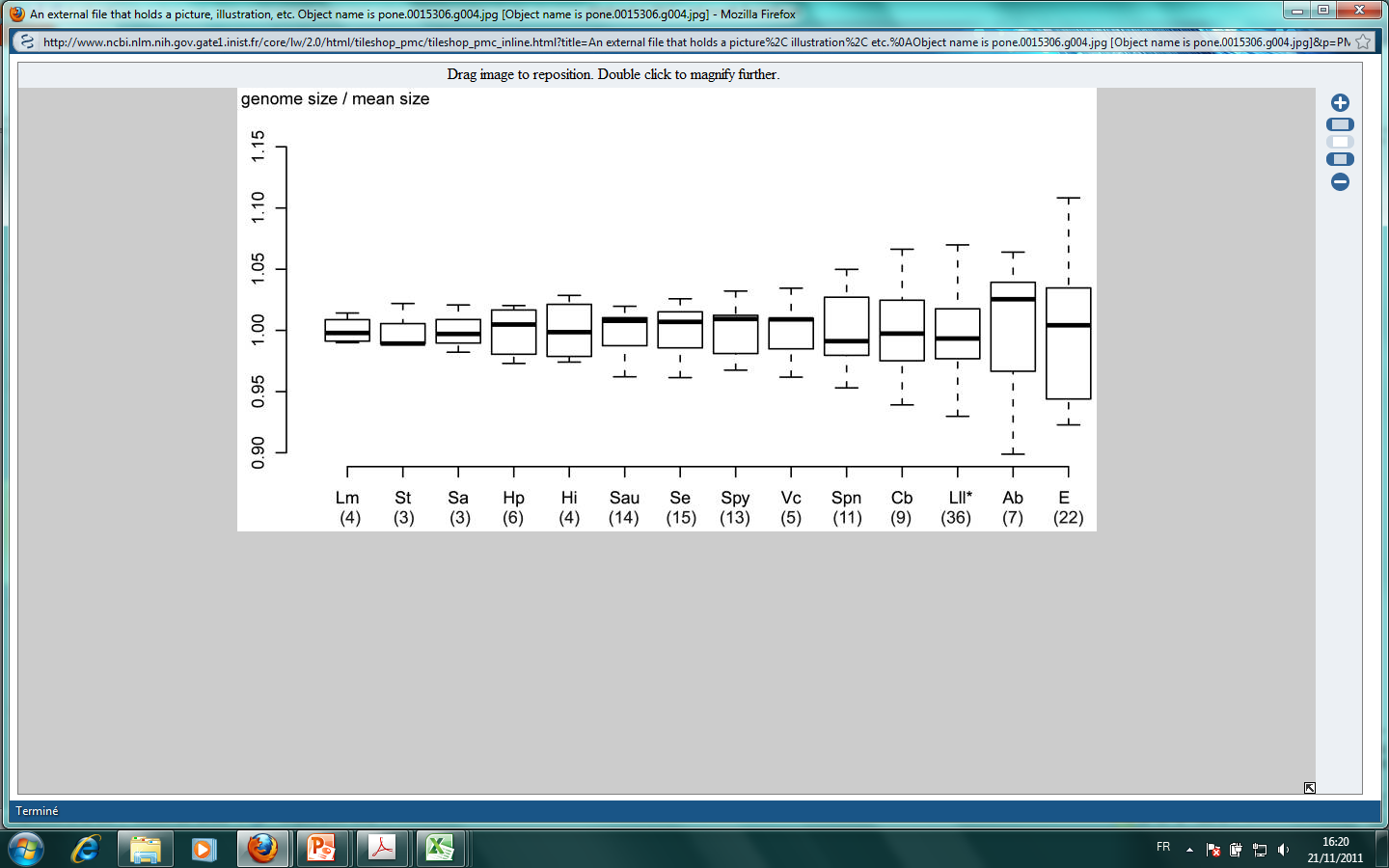 (Passerini et al., 2010)
Lm, L. monocytogenes; St, S. thermophilus; Sa, S. agalactiae; Hp, H. pylori; Hi, H. influenzae; Sau, S. aureus; Se, S. enterica; Spy, S. pyogenes; Vc, V. cholerae; Spn, S. pneumoniae; Cb, C. botulinum; Lll, L. lactis subsp. lactis; Ab, A. baumannii; Ec, E. coli.
L’ADN : support de l’information génétique
Le génome est composé de régions codantes, les gènes, et de régions non codantes.

Les gènes codent :
 des protéines
 des ARN ribosomiques
 des ARN de transfert
Le nombre de gènes dans un génome varie moins que sa taille, cependant la corrélation avec la complexité de l’organisme n’est pas parfaite.
Différence de taille des génomes
Due bien sur à la différence du nombre de gènes codés par le génome mais pas seulement. En effet, il existe aussi dans le génome des régions non codantes. Cet ADN non codant peut être localisé soit :

 entre les gènes -> régions intergéniques (procaryotes et eucaryotes)
 à l’intérieur des gènes -> introns (eucaryotes)
ADN non codant comprend de multiples structures:
Pseudogènes
Eléments mobiles
Répétitions en tandem
« microARNs »
Le « dogme central » de la biologie moléculaire
Replication
Transcription
Traduction
ARN
ADN
Protéine
Les flèches indiquent le sens pour le transfert de l’information génétique. Terme « dogme central » employé en 1956 par Francis Crick. 
L’ARN peut parfois servir de matrice pour la synthèse d’un brin d’ADN complémentaire. Cependant, évènement rare comparé à la grande quantité de molécules d’ARN synthétisées à partir d’une matrice ADN.
Donc ce flux orienté de l’information reste d’actualité.
La transcription
Elle est réalisé par une enzyme : l’ARN polymérase qui réalise essentiellement les mêmes réactions de la bactérie à l’homme.

Chez les bactéries, une seule ARN polymérase constituée de 5 sous-unités, deux exemplaires de la sous-unité a, un exemplaire de chacune des sous-unité b, b’ et w. le facteur s permet la reconnaissance des séquences spécifiques sur l’ADN, appelée promoteur.
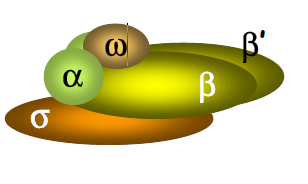 ARN polymérase procaryote
Chez les eucaryotes, présence de trois ARN polymérases :
La transcription
3 étapes : 
 l’initiation : reconnaissance de séquences spécifiques sur l’ADN : le promoteur
 l’élongation
 la terminaison
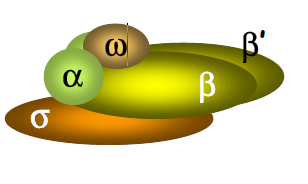 Transcription des gènes codant pour des protéines

Chez les bactéries :

L’initiation :
Le facteur s de la RNA polymérase reconnait deux régions constituant le promoteur : la région -35 et la région -10 (TATAAT box) séparées par une région de taille variable (17 à 19 pb). Le promoteur se trouve en amont du début du (des gènes).
ARN polymérase procaryote
Recrutement du cœur de l’ARN polymérase au promoteur
Promoteurs bactériens
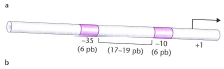 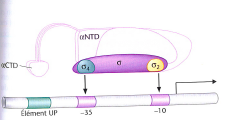 La transcription
Transcription des gènes codant pour des protéines

Chez les bactéries :

La terminaison : deux types de terminateurs Rho-dépendants et Rho-indépendants
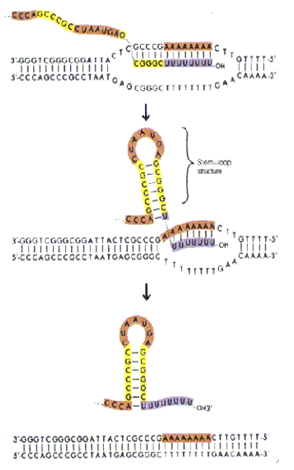 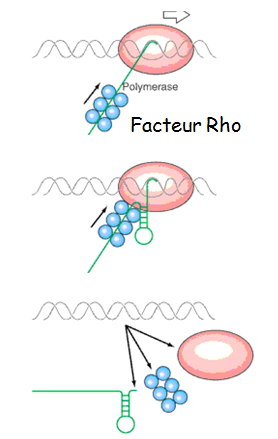 Rho-dépendant : L’ATPase Rho, une protéine qui se déplace le long du transcrit naissant jusqu’à rattraper la polymérase, stimule la terminaison de la transcription
Rho-indépendant : deux éléments une courte séquence répétée inversée suivie d’une série d’environ 8 paires de bases A-T. Le transcrit est capable de former une structure secondaire tige-boucle qui provoque la désorganisation de l’ARN polymérase. La suite du transcrit est faiblement apparié au brin ADN ce qui conduit à sa libération.
La traduction
Etape qui permet la synthèse des protéines à partir de l’ARN messager.
Une protéine est une macromolécule biologique composée d’acides aminés. Il existe 20 acides aminés qui sont rencontrés dans tous les organismes.
Structure générique d’un acide aminé
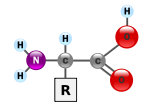 Groupe carboxyle -COOH
Groupe amine –NH2
Carbone a
Chaîne latérale identifiant l’acide aminé
Les acides aminés polymérisent en formant des liaisons peptidiques
codes et abréviations sont ceux spécifiés par le comité de nomenclature commun IUAPC - IUBMB
Les acides aminés
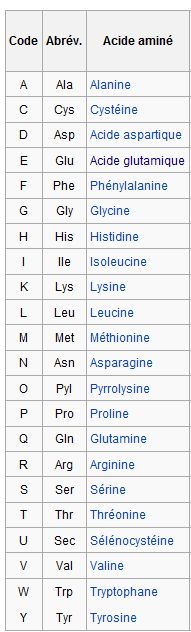 Structure chimique des 20 acides aminés
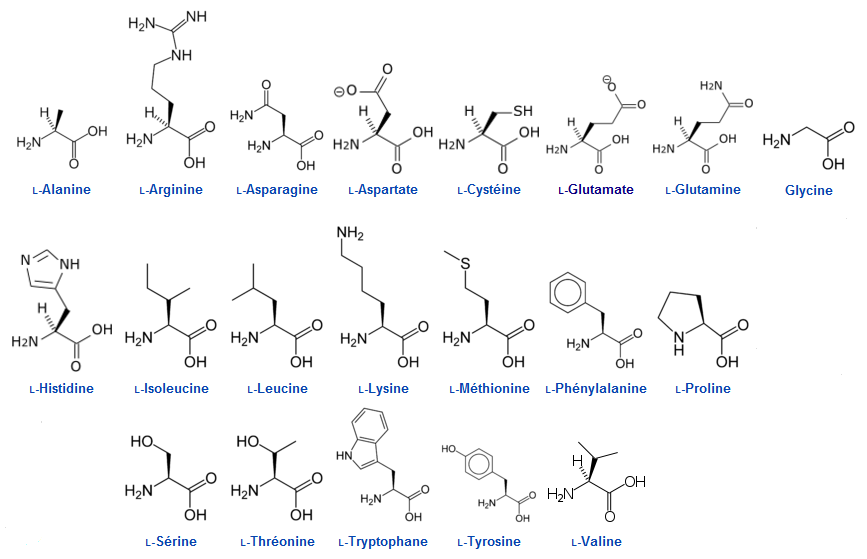 ou Acide aspartique
ou Acide glutamique
Les acides aminés sélénocystéine et pyrrolysine ne sont pas présents dans toutes les espèces (pyrrolysine que chez certaines archaea)
Les acides aminés
Les acides aminés possèdent des propriétés physicochimiques :
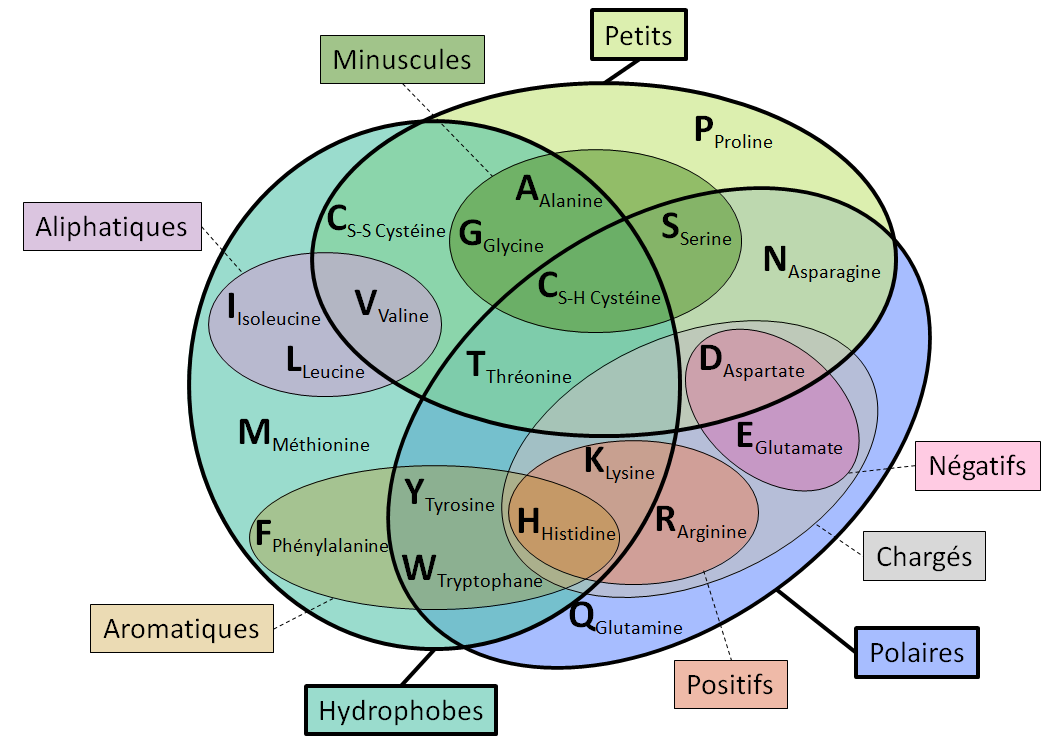 Acide aminé polaire ou hydrophile, localisé le plus souvent à la surface des protéines (certains sont chargés)

Acide aminé hydrophobe ou apolaire ou aliphatique tendent à occuper le cœur de la protéine. 

Les acides aminés aromatiques possèdent un cycle dans leur chaîne latérale.

La cystéine permet d’établir des ponts disulfures
Diagramme de Venn des propriétés des acides aminés
La traduction
Comment passer d’une suite de bases de l’ARNm à une suite d’acides aminés de la protéine ?
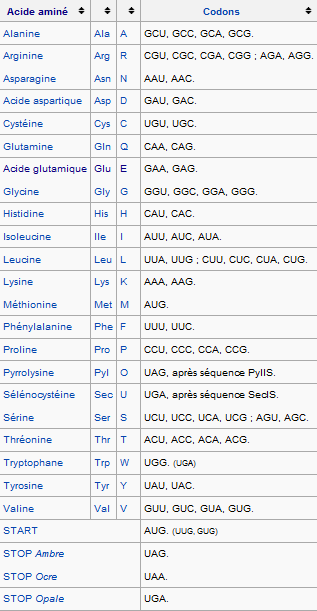 La partie codantes des gènes codant les protéines sont structurées en une suite de regroupements de 3 bases appelée codons. A chaque codon correspond un acide aminé. Cette correspondance est donnée par le code génétique. Un acide aminé peut être codé par plusieurs codons, on dit que le code est dégénéré.

3 codons particuliers – codons stop : UAG, UAA, UGA. Ils servent de terminaison à la traduction. Permettent d’identifier la fin de la protéine. 

Le premier codon est appelé codon start, il correspond soit à AUG, UUG ou GUG. En face sera toujours incorporé une méthionine modifiée.
Le code présenté est le code génétique standard utilisé par la majorité des organismes mais il existe quelques variantes
La traduction
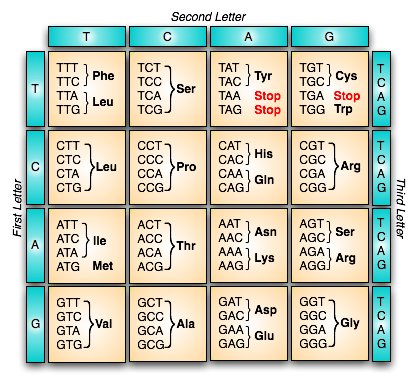 La dégénérescence du code génétique touche essentiellement la 3ème base du codon et dans une moindre mesure la 1ère base
La traduction
4 composants principaux font partie de la machinerie de traduction :

 l’ARN messager (ARNm) contenant la séquence codant la protéine ainsi que des régions de reconnaissance pour l’initiation et la terminaison de la traduction. 

 les ARN de transfert (ARNt) qui une fois chargé de leur acide aminé (processus réalisé par les aminocyl-ARNt- synthétases) vont mettre en relation un codon et un acide aminé.

 les aminocyl-ARNt- synthétases permettant donc de charger l’acide aminé sur l’ARNt

 le ribosome : gros complexe formé de deux sous-unités (une grande et une petite) chacune constituées par des protéines ribosomiques et un ou plusieurs ARN ribosomique (ARNr).
La traduction : les ARNt
Ce sont de petites molécules d’ARN, d’une taille variant entre 70 et 100 nucléotides.  Ils se replient en une structure secondaire caractéristique appelée feuille de trèfle et présente une structure tridimensionnelle en forme de L.
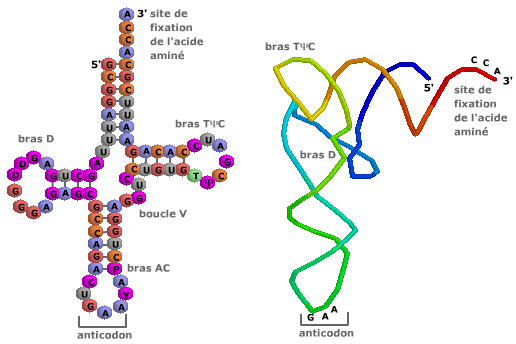 L’anticodon s’apparie avec le codon de l’ARNm. L’ARNt chargé portant à son extrémité 3’ l’acide aminé correspondant permet donc de faire la correspondance codon-acide aminé. Après reconnaissance du codon, l’acide aminé est transféré à la chaîne peptidique en croissance.
Ce processus est réalisé à l’intérieur du ribosome.
Structures secondaire et tertiaire d’un ARNt
La traduction : le ribosome
Le ribosome est constitué de deux sous-unités : la grande et la petite sous-unité.

Les procaryotes ont des ribosomes 70S constitué d’une petite sous-unité 30S et d’une grande sous-unité 50S. La petite sous-unité est composée de l’ARNr 16S (~1500 nt)  et de 21 protéines. La grande sous-unité possède deux molécules d’ARNr, l’ARNr 5S (~120 nt) et l’ARNr 23S (~2900 nt), et 31 protéines.
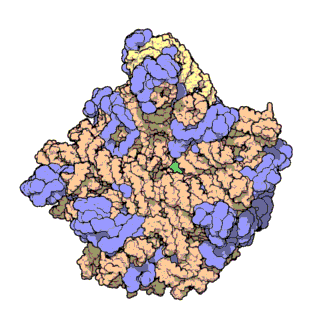 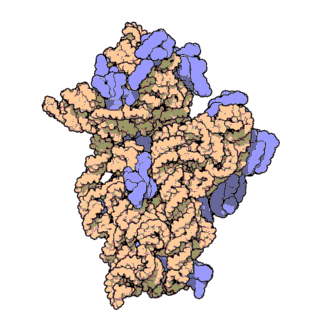 Grande sous unité 50S de Haloarcula marismortui. Bleue proteines, orange et jaune les deux ARNr. En vert au centre de la sous-unité, le site actif
Petite sous unité 30S de Thermus thermophilus. Bleue proteines, orange ARNr 16S
La traduction : le ribosome
Les eucaryotes ont des ribosomes 80S constitué d’une petite sous-unité 40S et d’une grande sous-unité 60S. La petite sous-unité est composée de l’ARNr 18S (~1900 nt)  et de 33 protéines. La grande sous-unité possède trois molécules d’ARNr, l’ARNr 5S (~120 nt), l’ARNr 28S (~4700 nt), et l’ARNr 5.8S (~160 nt) et de ~49 protéines.

Les ribosomes trouvés dans les mitochondries et chloroplastes forment aussi une particule 70S. Ces organelles sont supposées descendre de bactéries et auraient été acquises par endosymbiose.
La petite sous-unité contient le centre de décodage dans lequel les ARNt chargés décodent les codons de l’ARNm

La grande sous-unité contient le centre responsable de la formation des liaisons peptidiques entre acides aminés et donc de la croissance de la chaîne peptique.
La traduction : le ribosome
Le ribosome : une usine de synthèse des protéines.

Il contient 3 sites de fixation pour les ARNt :

 le site A lie les ARNt chargés de leur acide aminé (ARNt aminoacylés)
 le site P lie les ARNt liés à la chaîne peptidique en cours de synthèse (peptidyl ARNt)
 le site E lie les ARNt libres (déchargé et décroché la chaîne peptidique) avant leur sortie du ribosome (E pour « exit »).
La traduction comprend également 3 étapes :
 l’initiation qui charge le ribosome sur l’ARNm
 l’élongation qui conduit à la synthèse de la protéine
 la terminaison conduisant à la dissociation du ribosome de l’ARNm
La traduction
L’initiation : 

 chez les bactéries :

La petite sous-unité est chargée en premier sur l’ARNm, ceci grâce à un appariement des bases d’une région de l’ARNr 16S avec le RBS. Pour un RBS idéalement situé, le codon initiateur (AUG, GUG ou UUG) se trouve situé au site P du ribosome (et non au A comme pour l’élongation). Ceci requiert un ARNt particulier, appelé ARNt initiateur. Cet ARNt ne porte ni la méthionine, ni la valine, ni la leucine comme acide aminé, mais une méthionine modifiée (N-formylméthionine) d’où son nom ARNt fMet.
Quand l’ARNt fMet s’apparient au site P, il y a un changement de conformation de la petite sous-unité qui fait que la grande sous-unité peut se lier à elle pour former le ribosome 70S.
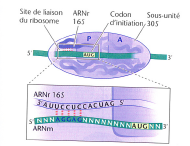 Interaction RBS et ARNr 16S pour positionnement du codon AUG au site P
RBS = Ribosome Binding Site
La traduction
L’elongation :
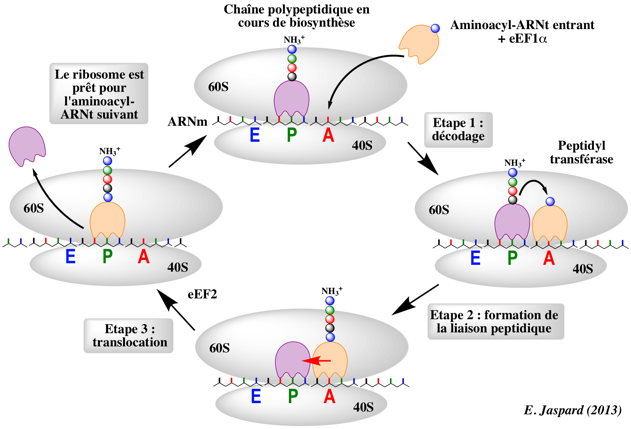 La traduction
La terminaison :

La traduction s’arrête quand le ribosome rencontre un codon stop au site A. 

Ce codon stop est reconnu par un des deux facteurs de terminaison de classe 1 chez les procaryotes. Ce facteur stimule l’hydrolyse du polypeptide et du peptidyl-ARNt, libérant ainsi le peptide complet.
Structure d’un gène bactérien
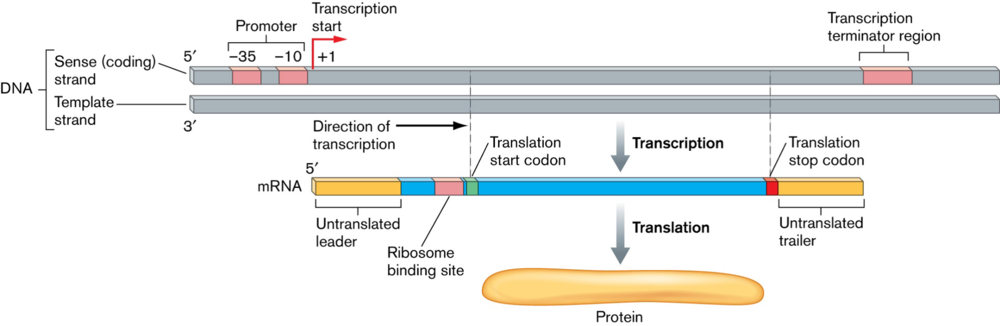 Les gènes peuvent être co-transcrits. Ils sont organisés en unité de transcription, appelée opéron  entre un promoteur et un terminateur de transcription.
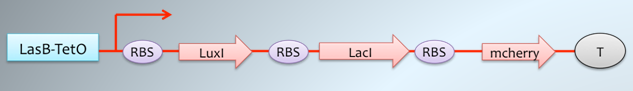 Structure d’un gène eucaryote
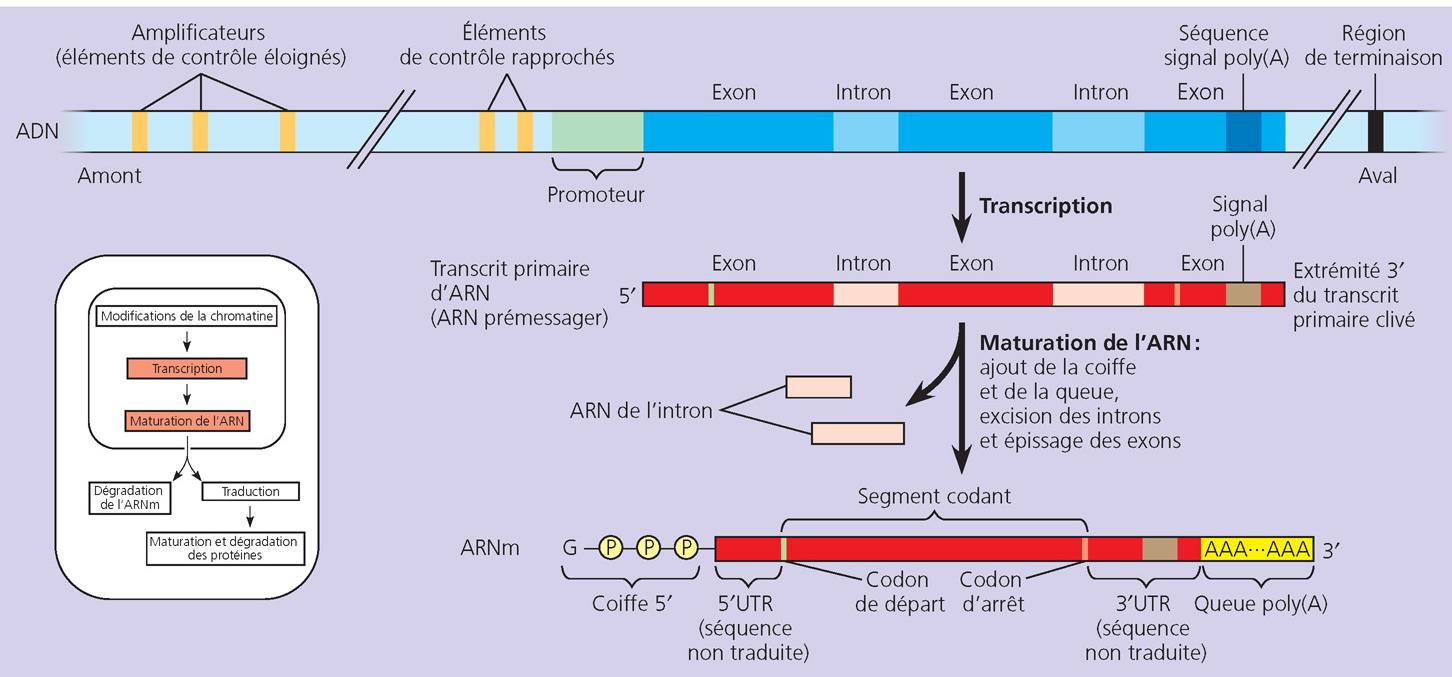 La transcription
Différence entre procaryotes et eucaryotes :

 localisation : la transcription a lieu dans le cytoplasme chez les bactéries car pas de compartiment. Comme l’étape suivante de traduction a lieu au même endroit, elle peut commencer avant que la transcription soit terminée. Chez les eucaryotes, la transcription se déroule dans le noyau ainsi que sa maturation. L’ARNm mature est ensuite exporté dans le cytoplasme où il est traduit.



 Dans la majorité des génomes procaryotes, les gènes sont organisés en opérons. L’opéron comprend : i) une région régulatrice (opérateur), région ADN sur laquelle se fixe un activateur ou un répresseur, ii) un promoteur commun et iii) un ou plusieurs gènes. Ces gènes sont donc contrôlés de façon coordonnées et ils sont co-transcrits formant un seul ARNm dit polycistronique. 
Chez les eucaryotes, les gènes sont transcrits de façon individuelle donnant un ARNm appelé monocistronique.
La transcription
Transcription des gènes codant pour des protéines

Chez les eucaryotes réalisée par l’ARN polymérase II :

L’initiation :

Elle nécessite un plus grand nombre de facteurs que dans le cas des procaryotes où il n’y en a qu’un seul. Ces facteurs sont appelés facteurs généraux de transcription.
Cependant, l’ADN étant empaqueté sous forme de chromatine, des facteurs supplémentaires sont requis pour que les facteurs généraux puissent avoir accès au promoteur. Des protéine régulatrices de la transcription, appelées activateurs, aident au recrutement de l’ARN polymérase au promoteur. Le recrutement est réalisé grâce à des interactions entre ces activateurs, des facteurs modifiant la chromatine et des parties de la machinerie de transcription. 
Une de ces interactions implique le Médiateur. 
C’est un complexe formé de nombreuses protéines 
(plus de 20). Il est associé par une de ces faces
avec la queue CTD de la grande sous-unité de 
l’ARN polymérase (absente chez les procaryotes) et 
ces autres faces sont impliquées dans des interactions 
avec les activateurs.
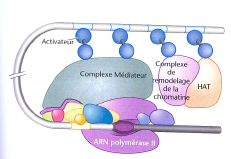 La transcription
Transcription des gènes codant pour des protéines

Chez les eucaryotes réalisée par l’ARN polymérase II :

Terminaison:

Liée à l’étape de polyadénylation. Quand la polymérase atteind la fin d’un gène, elle rencontre des séquences spécifiques qui, une fois traduites en ARN, sont reconnues par les facteurs de polyadénylation. Ceci engendre les 4 évènements suivants :
 le clivage de l’ARNm
 l’ajout d’un grand nombre de résidus adénine à l’extrémité 3’
 la dégradation de l’ARN encore associé à la polymérase
 la terminaison de la transcription.
Cinq manières d’épisser un ARN
exon 1
intron 1
exon 2
intron 2
exon 3
ADN
transcription
transcrit primaire d’ARN
épissage
+
ARNm épissé
normal
exon sauté
exon étendu
intron retenu
exons alternatifs
La transcription
Les promoteurs de l’ARN Pol III présentent différentes structures mais ont comme caractéristique d’être localisés après le site d’initiation de la transcription.
Certains promoteurs comme ceux des gènes codant les ARNt sont composés de deux boîtes A et B ; d’autres contiennent la boîte A et une boîte C (ex, le gène codant l’ARNr 5S); d’autres contiennent une boîte TATA comme ceux de la Pol II.
Ces promoteurs sont reconnus par des facteurs spécifiques : TFIIIB et TFIIIC pour les gènes d’ARNt plus le facteur TFIIIA pour le gène d’ARNr 5S.
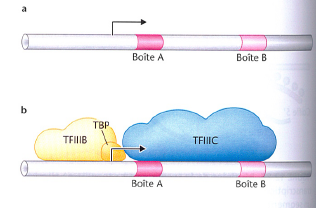 Promoteur schématisé d’un gène de levure codant un ARNt